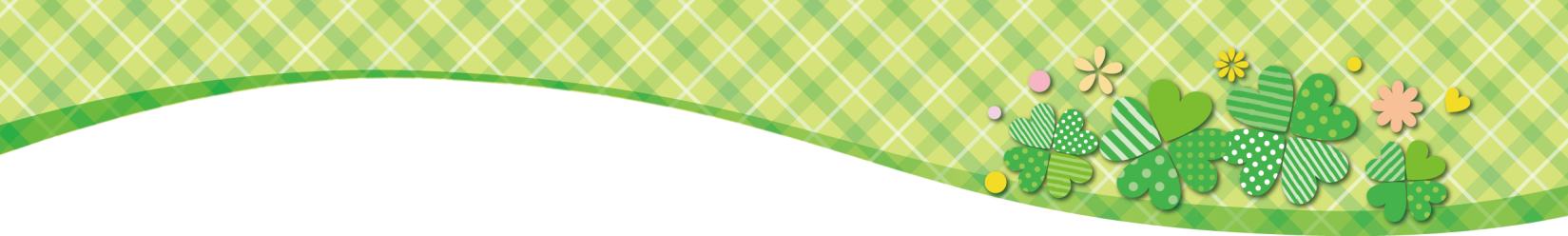 39
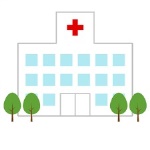 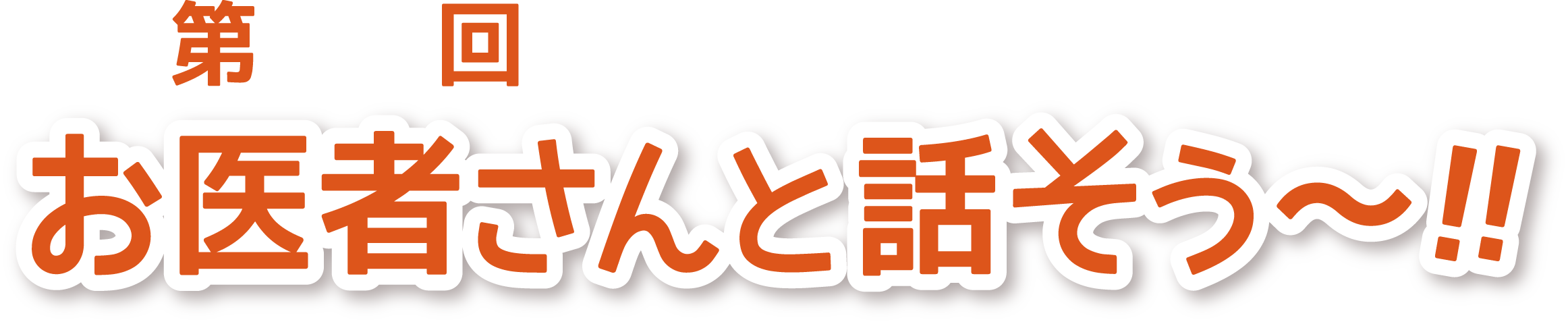 腸内細菌叢＝腸内微生物の集団
プロフィール
氏名　　　多田一政（ただ　かずまさ）
勤務先　　第一酵母株式会社
役職　　　専務取締役
生年月日　1977年4月2日
最終学歴　玉川大学　農学部　農芸化学科卒
多田龍生(父)より、天然酵母の発酵技術の全てを学び、
製造管理を引き継ぐ。
2001～2002年　理化学研究所・微生物系統保存施設の
外部研究員として腸内細菌叢と天然酵母飲料を研究
2009年　工場長を経て同社取締役専務となり、現在に至る。
また、ＮＰＯユー・アイ・クラブ正会員として、発酵食の普及に
全力を注ぐ。
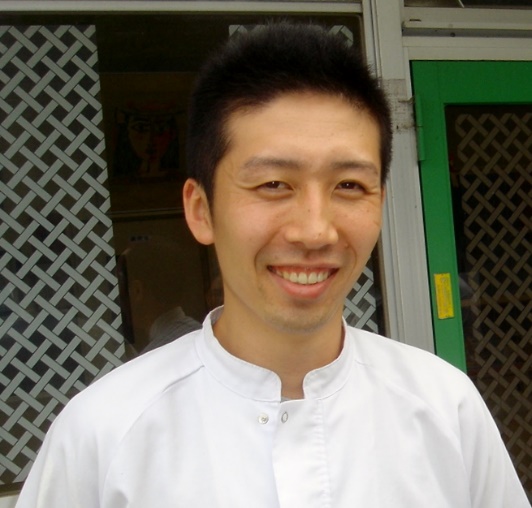 お話  　多田　一政氏
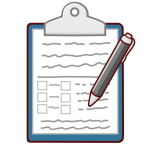 日　時　 2019.   10.   28（月）1８:３0～2０:00
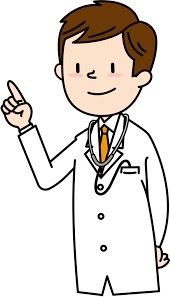 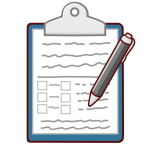 場　所　ハピたのかふぇ（中央商店街ナカムラ自転車様となり）
　　　　  　　お申込み/お問い合わせ　Tel/fax  0176-23-0853
                                                        　　　　　　　十和田市稲生町16-43
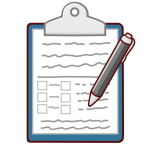 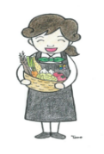 参加費　 500円（軽食・レシピ付き）
野菜ソムリエプロ中村さんのレシピ説明があります～♪
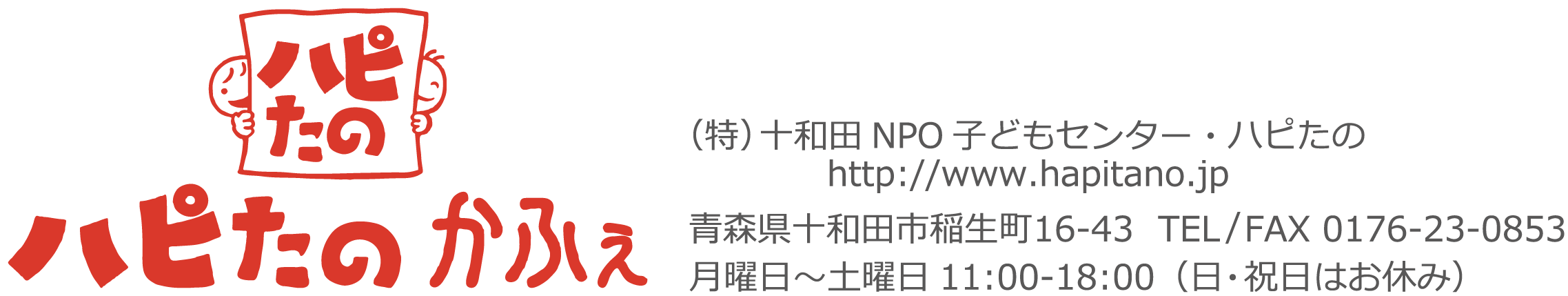 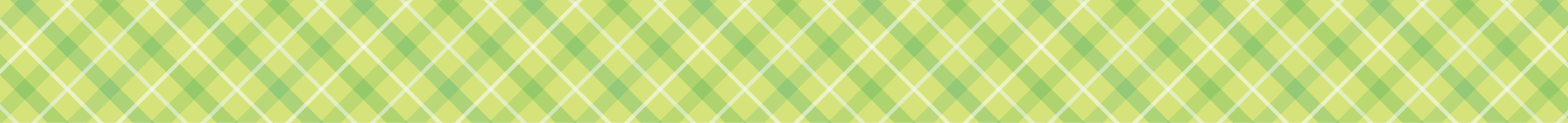